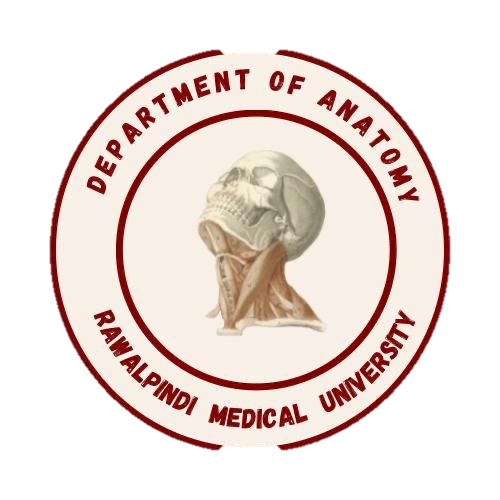 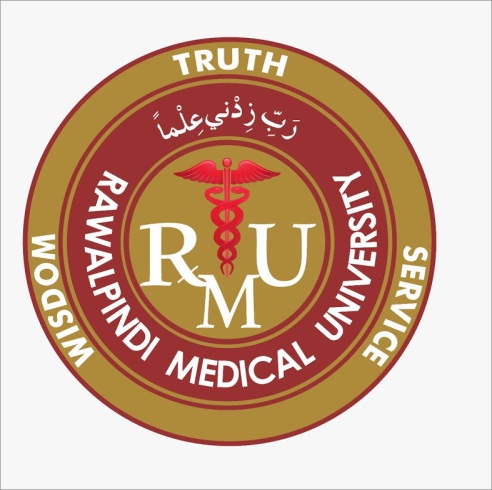 MSK-I Module1st Year MBBS(LGIS)General Anatomy of Bones-II
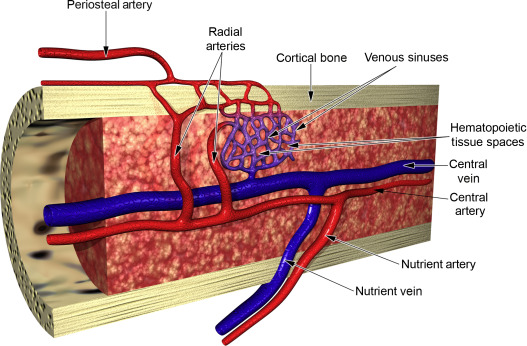 Presented by: 
Dr. Sumyyia Bashir
Assistant Professor
Date:21-04-2025
1
2
3
Learning Objectives
Differentiate between maceration and decalcification.
Describe blood supply of bones.
Appreciate role of bones in estimation of sex, age and stature.
Correlate with the clinical conditions.
Core Knowledge
Maceration
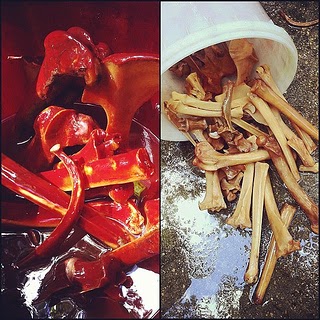 The process of removing all the structures attached to the bone like muscles, ligaments,  periosteum and cartilage are removed.
Organic material of bone including bone marrow are also removed.
Such bones are hard, clean, dry and retain their shape.
Ability of elasticity is lost and bone is more prone to fractures.
Core Knowledge
Decalcification
The inorganic material (calcium and other salts) of bone are removed.
Bones are treated with 2% nitric acid.
Such bones are soft, highly flexible and can be easily deformed into various shapes.
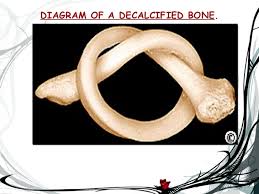 Core Knowledge
Arterial supply of long bone
Nutrient artery(s): one or two in number enter through nutrient foramina, divide to form medullary artery which give central and cortical branches
 periosteal artery: arise from muscle.
.
7
Core Knowledge
Arterial supply of long bone
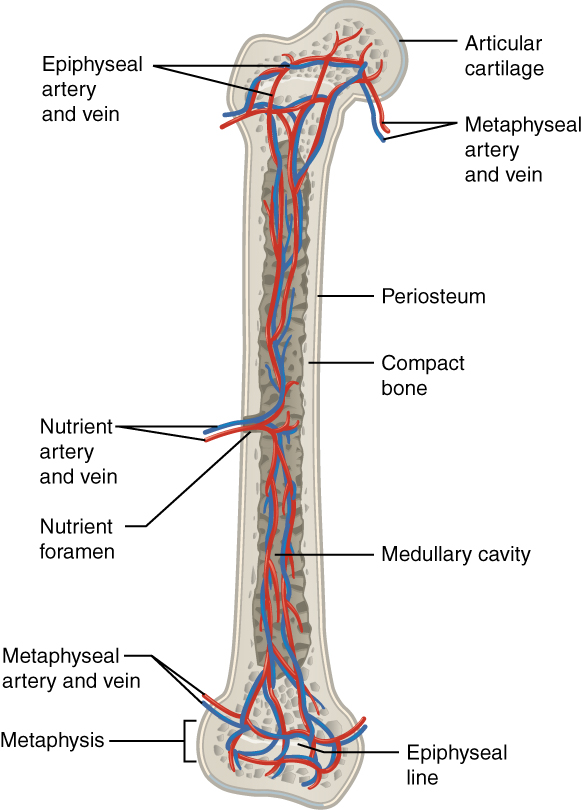 Epiphyseal arteries: arise from periarticular vascular arcades at non articular areas of bone.

Metaphyseal arteries:arise from neighboring vessels.
8
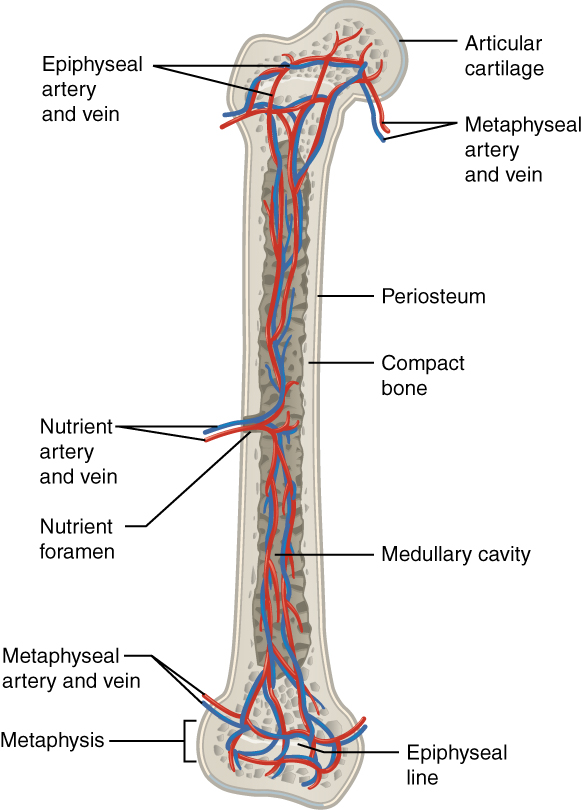 Core Knowledge
Core Knowledge
Core Knowledge
BLOOD SUPPLY OF LONG BONES
anastomosis
anastomosis
anastomosis
Core Knowledge
NUTRIENT ARTERY
Click to add text
Core Knowledge
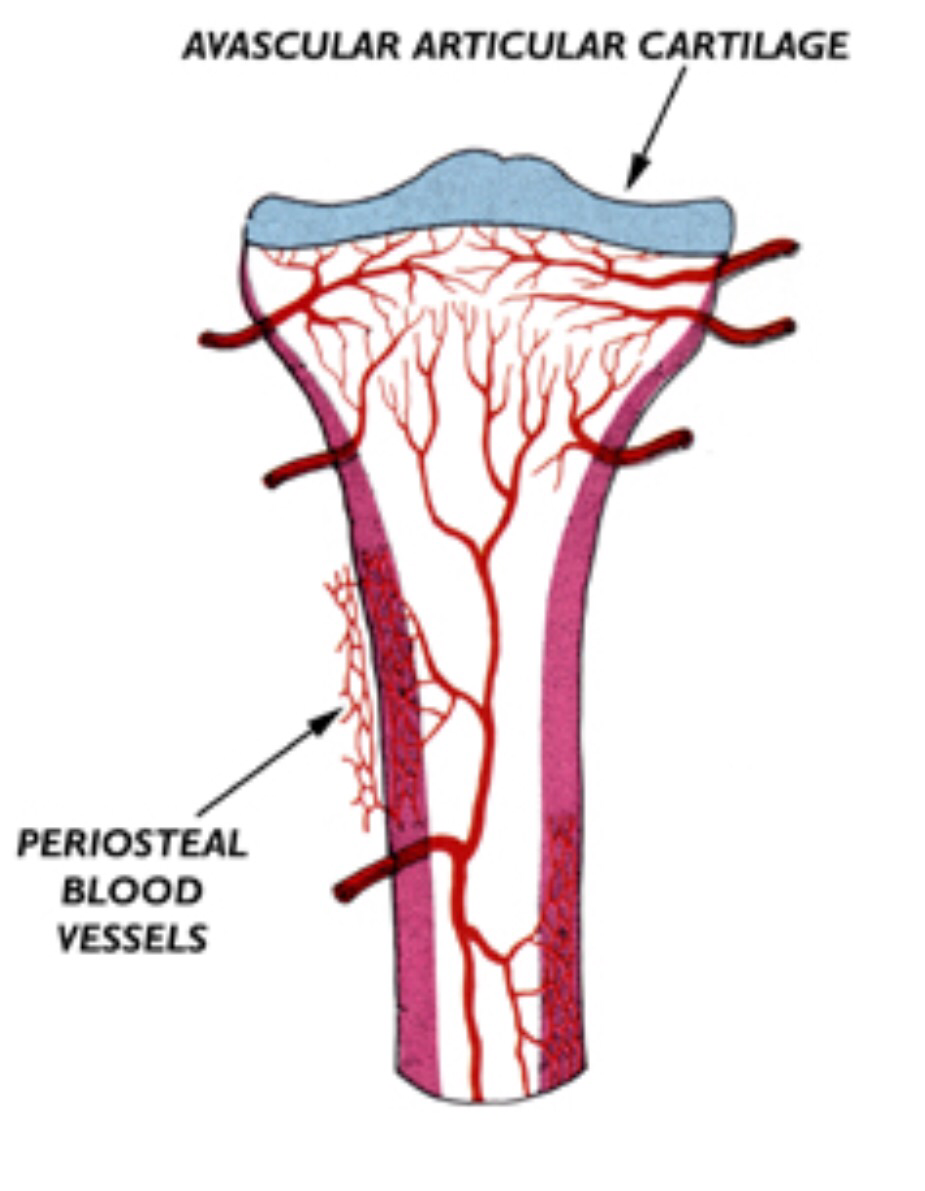 PERIOSTEAL ARTERIES
Numerous beneath the muscles and ligaments 
 Ramify under the periosteum
Enter the Volkmann's canal
 Supply the outer 1/3 of the cortex.
Core Knowledge
EPIPHYSEAL ARTERIES
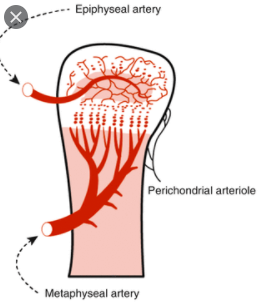 Derived from periarticular vascular arcades
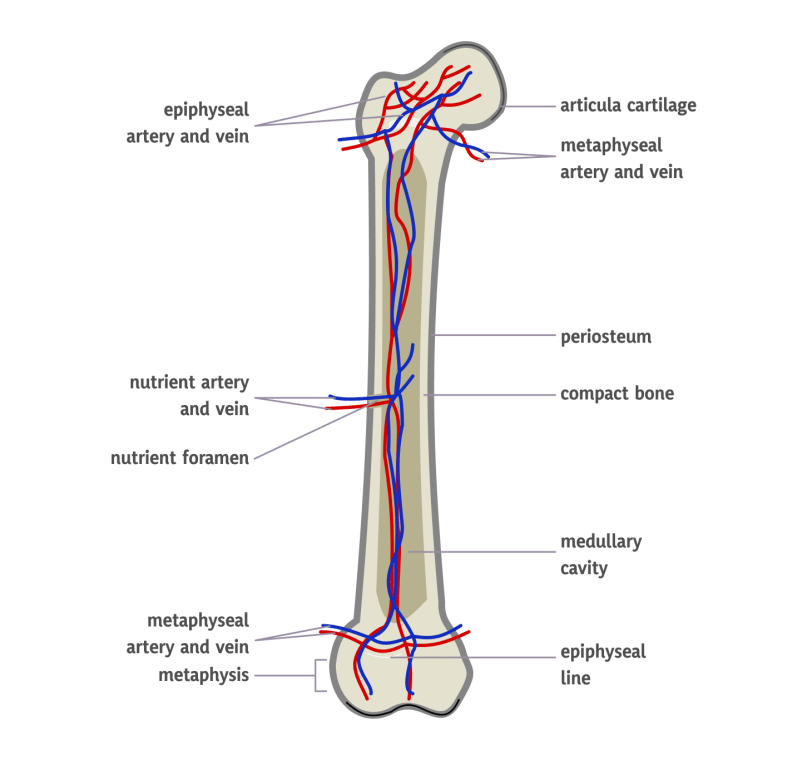 Core Knowledge
METAPHYSEAL ARTERIES
Derived from the neighbouring systemic vessels
Pass directly into the metaphysis
Core Knowledge
SHORT BONES
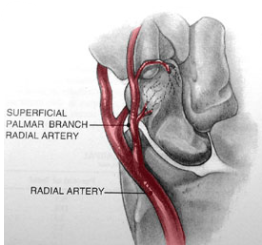 Supplied by numerous periosteal vessels
Core Knowledge
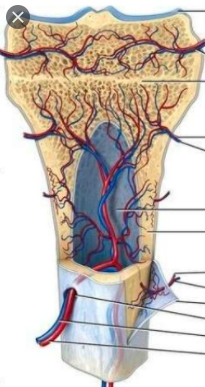 VENOUS DRAINAGE
Epiphyseal veins
Veins are numerous and large in the cancellous.
In the compact bone, they accompany arteries in the Volkmann's canals
Central venous sinus in medullary cavity
Periosteal veins
Central venous sinus
nutrient artery & vein
Core Knowledge
BLOOD SUPPLY OF IMMATURE LONG BONE
Similar to that of long bone, but…

The epiphysis is a discrete vascular zone separated from the metaphysis by the growth plate.

 Epiphyseal and metaphyseal arteries enter on both sides of the growth cartilage, with anastamoses between them being few or absent. Growth cartilage receives its blood supply from both sources.
18
Core Knowledge
BLOOD SUPPLY OF IMMATURE LONG BONE
Young  periosteum is more vascular.

 Its vessels communicate more freely with those of the shaft than in the adults.

 Has more metaphyseal  branches.
19
Core Knowledge
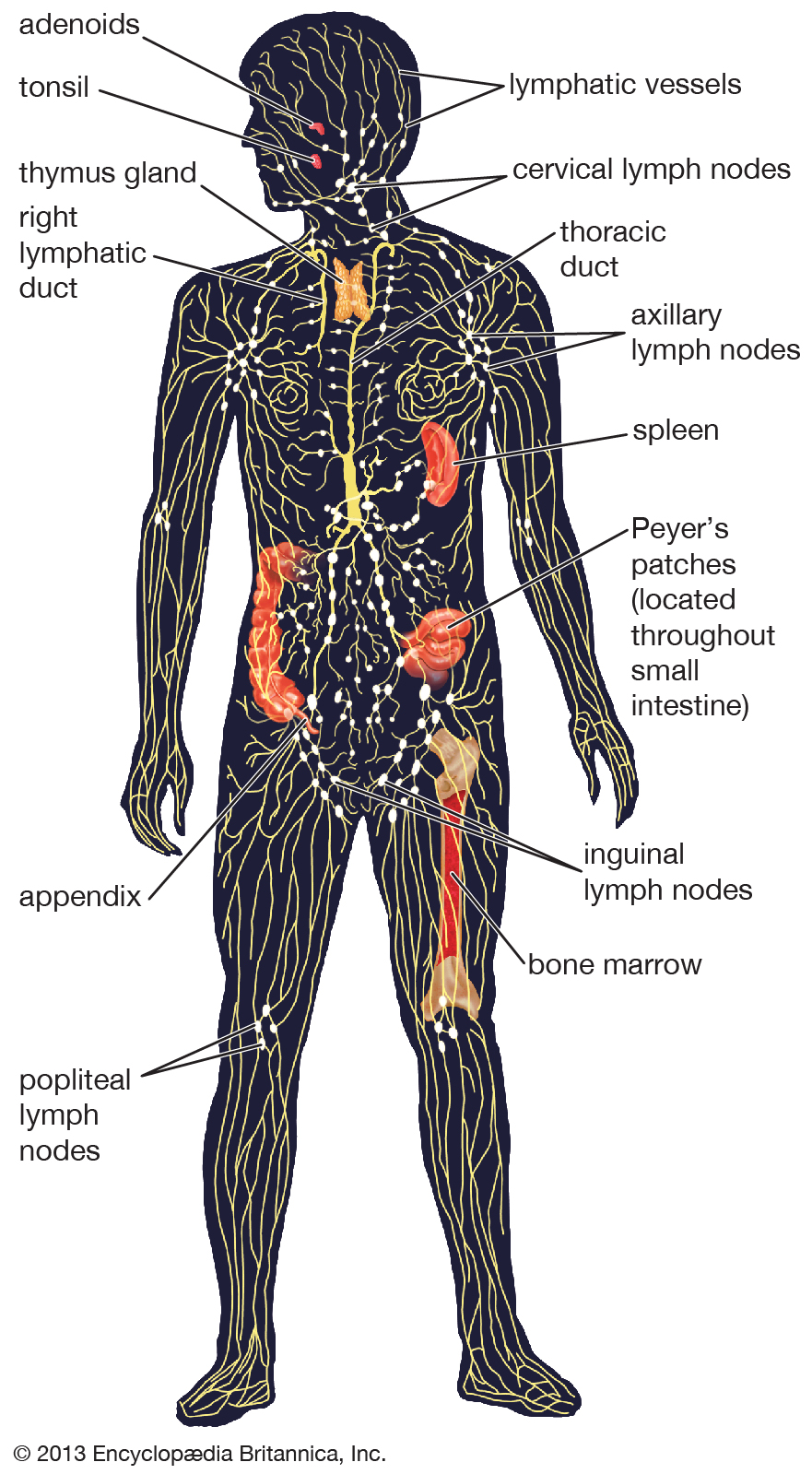 LYMPHATICS
No lymphatics within the bone
Small channels accompany the periosteal blood vessels
Core Knowledge
NERVE SUPPLY OF BONE
Bone has a complex autonomic and sensory innervation.

Fine myelinated and unmyelinated axons accompany nutrient vessels into bone and marrow.

These axons lie in the perivascular spaces of Haversian canals.
21
Core Knowledge
REMODELING AFTER FRACTURE
Vertical Integration
Anthropological Aspects
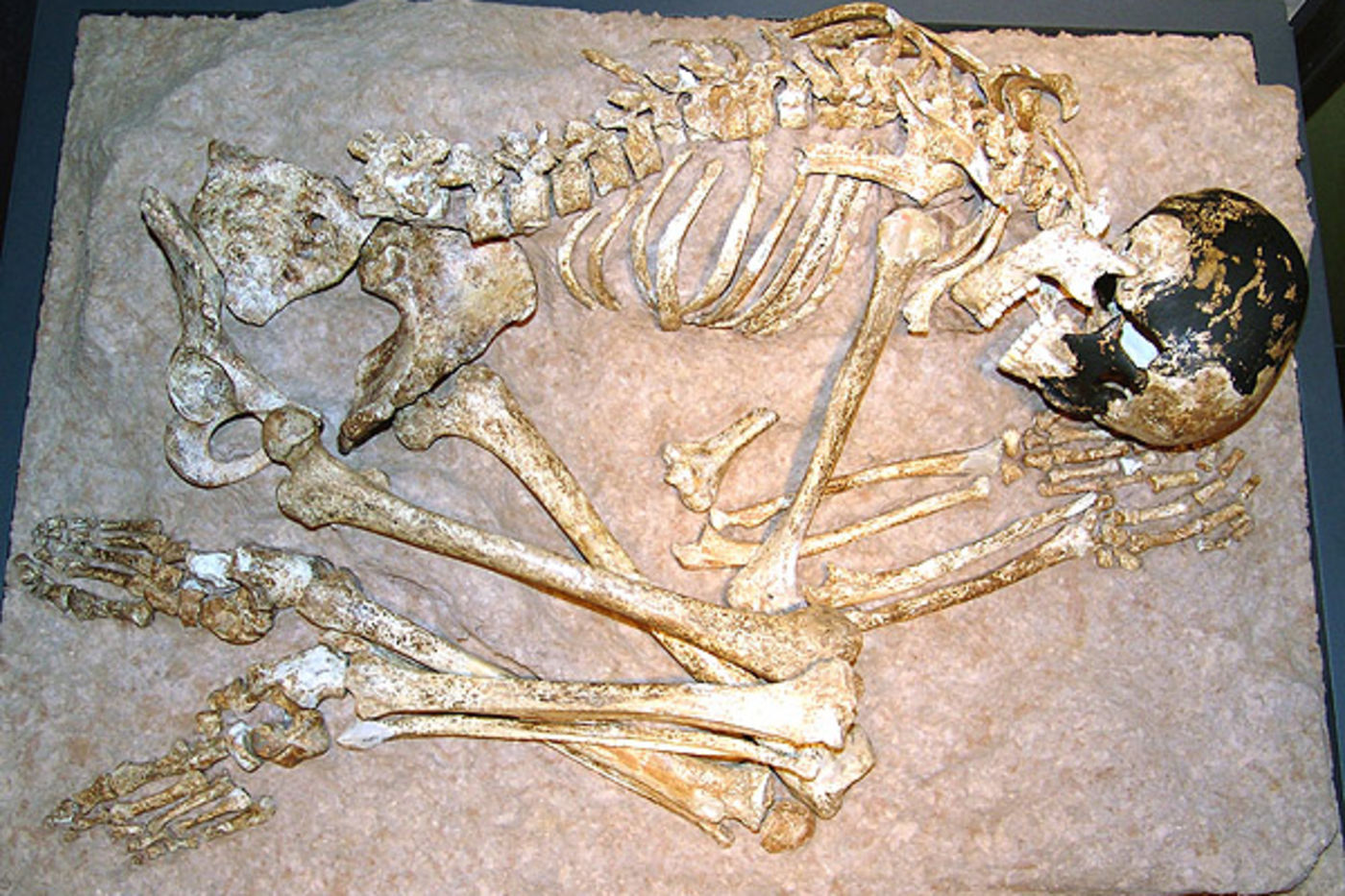 Age
Gender 
Race
Stature
Time& cause of death
Vertical Integration
ESTIMATION OF SKELETAL AGE
Vertical Integration
ESTIMATION OF GENDER
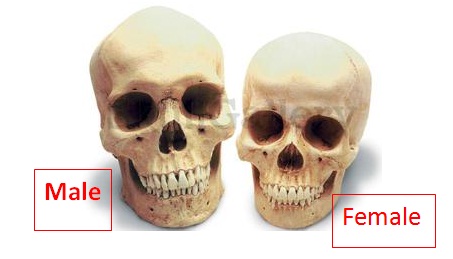 After the age of puberty
Pelvis & skull 90% accuracy
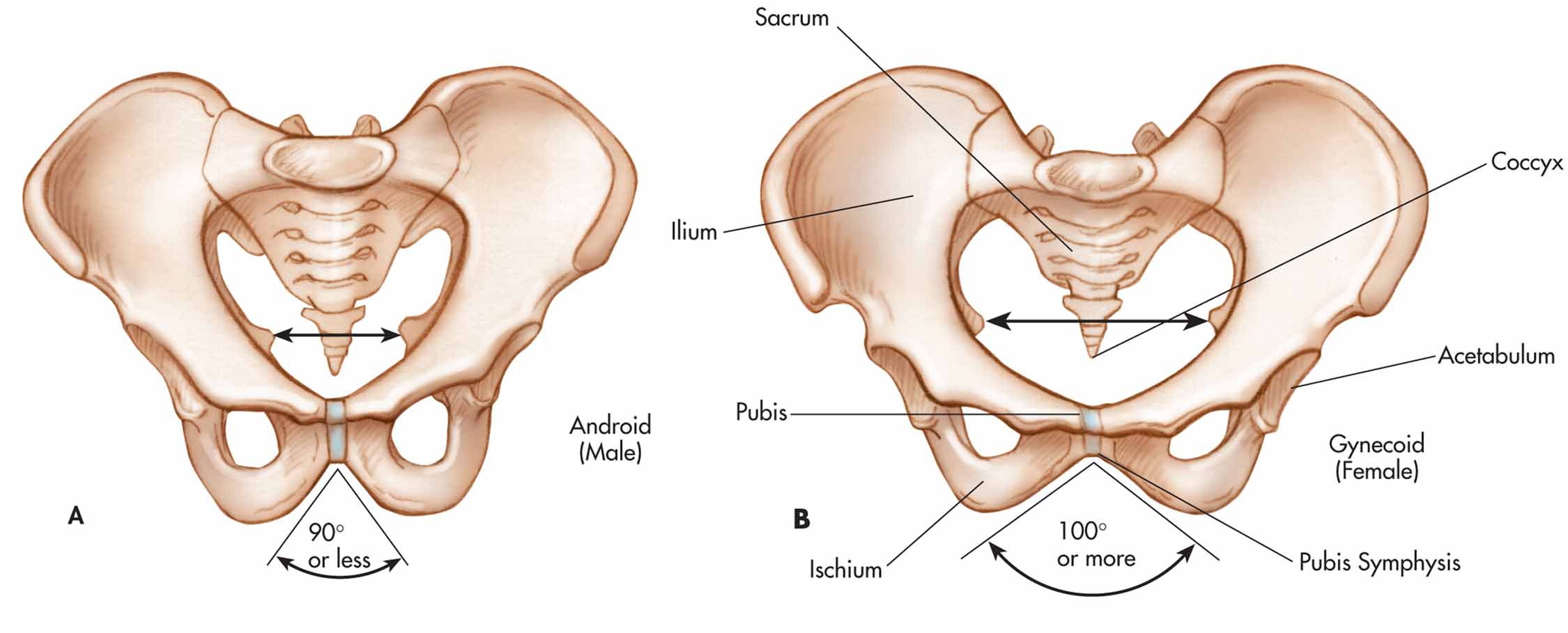 Vertical Integration
ESTIMATION OF RACE
Cranial indices
Facial indices
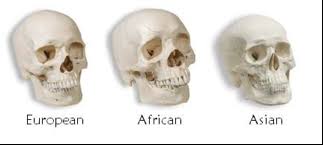 Vertical Integration
OSTEOPOROSIS
Low bone mass
Structural deterioration of bone tissue leading to bone fragility
 Increased risk of fractures of the hip, spine, and wrist.
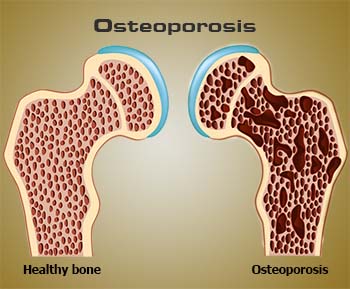 Vertical Integration
OSTEOMYELITIS
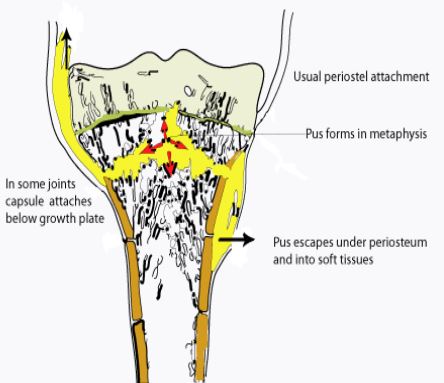 Infection of bone
Metaphysis of bones in children
Bacteria or emboli are trapped in the hair-pin bends of metaphyseal arteries
Leading to infarction
Vertical Integration
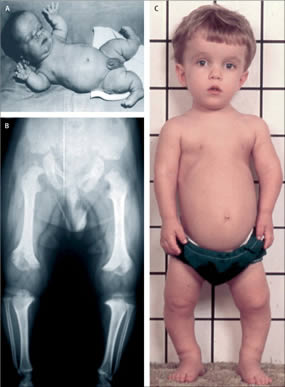 ACHONDROPLASIA
Defect in endochondral ossification
Causes dwarfism
Limbs are short 
Trunk is normal
Vertical Integration
RICKETS
Deficiency of vit D
Ossification of growth zone is disturbed
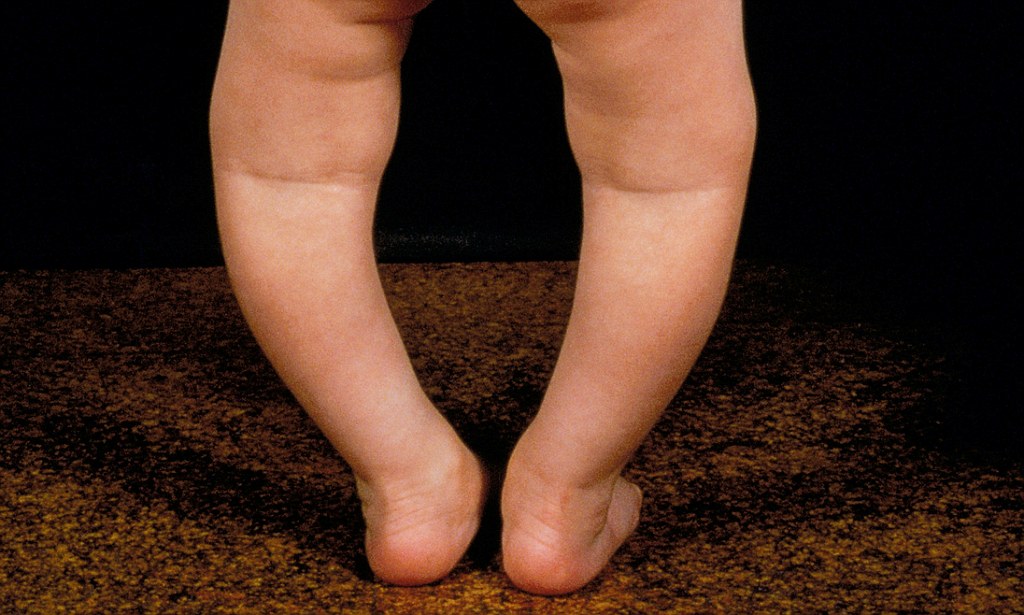 Vertical Integration
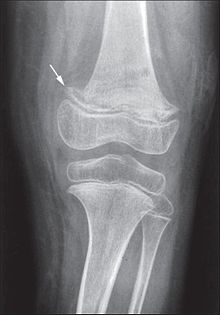 SCURVY
Deficiency of vit C
Lack of collagen
Sub periosteal hematomas
Spurring of bones
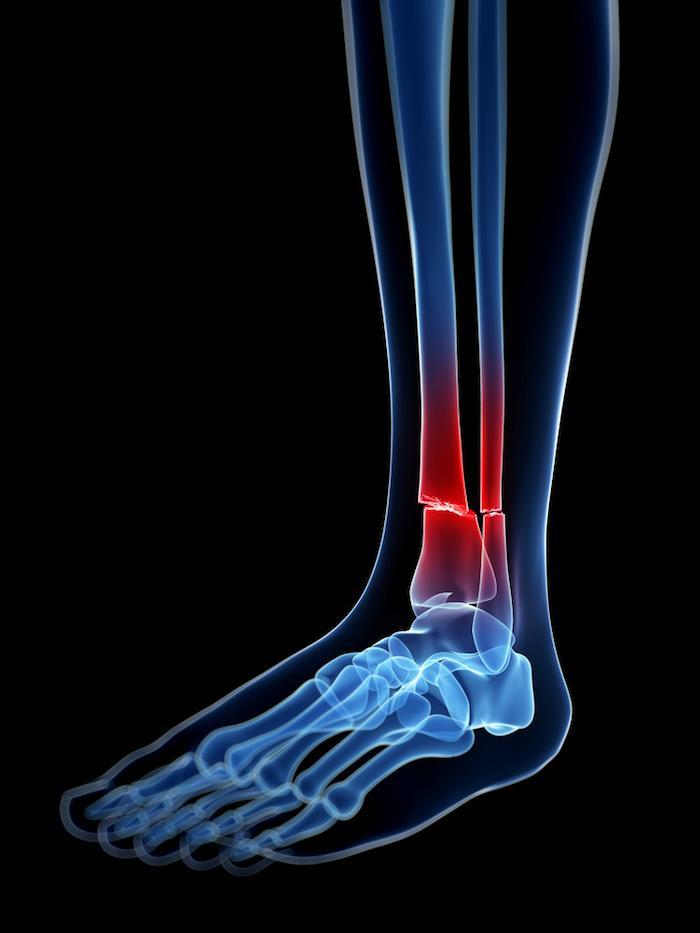 FRACTURE
Break in continuity of a bone
Vertical Integration
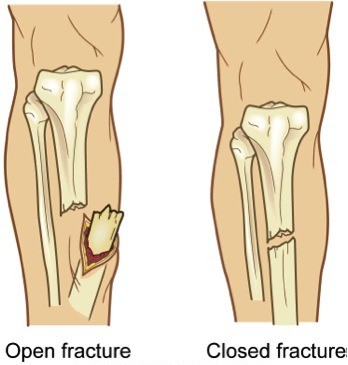 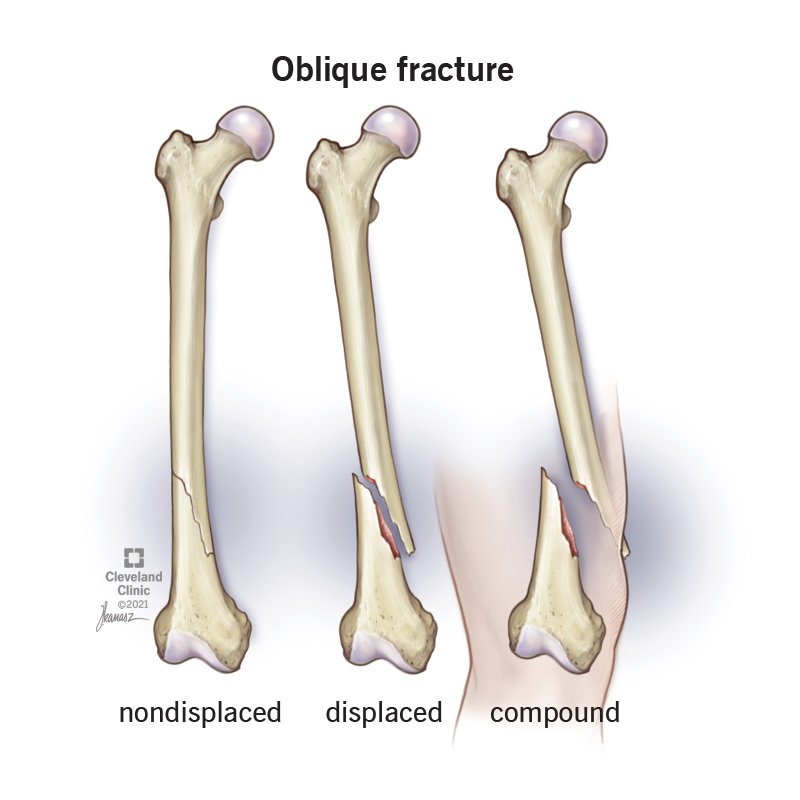 Vertical Integration
Vertical Integration
FRACTURE INVOLVING GROWTH PLATE
Can result in stunted growth
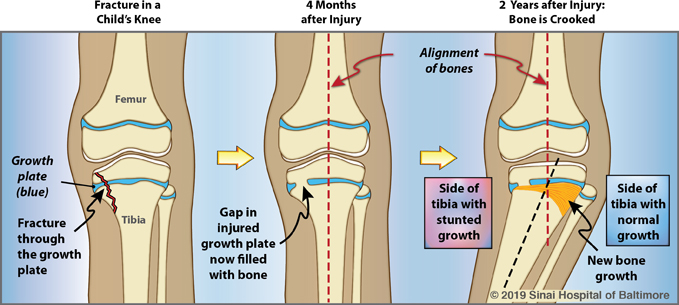 Artificial Intelligence
Spiral Integration
AI application in bone fracture detection
Several AI models demonstrated certain performance at the expert level. 
Although the comprehensive interpretation of the image has not been achieved yet, it is too early to consider AI operating independently in a clinical setting. 
However, with the current technology, AI has the potential to be considered to augment the efficiency of clinical workflow.
https://journalmsr.com/artificial-intelligence-application-in-bone-fracture-detection/
Research Article
Spiral Integration
Bone Tissue Types: A Brief Account of Currently Used CategoriesByVivian de Buffrénil, Alexandra Quilhac
https://www.taylorfrancis.com/chapters/edit/10.1201/9781351189590-8/bone-tissue-types-brief-account-currently-used-categories-vivian-de-buffr%C3%A9nil-alexandra-quilhac
The present review treats this topic at several levels that correspond to the main structural characteristics of osseous formations, and to the usual practical path followed by descriptions in comparative skeletal histology. Information is thus given about (1) relevant microanatomical features including the characteristics and diversity of compact and cancellous formations, vascular density and patterns; (2) topographical and chronological dimensions of osseous deposits (e.g., cortical vs. medullary, primary vs. secondary); and (3) histological features proper, such as matrix fibrillar structuration and cell characteristics (morphology, density, distribution)
Learning resources
https://quizlet.com/379428558/bone-markings-flash-cards/
Gray’s Anatomy, edition 42nd 
KLM,  Anatomy Clinically Oriented Anatomy, 8th Edition
Liaq hussain, General Anatomy, 3rd edition
Tassaduq hussian, Understanding General Anatomy, 16th edition
Thankyou